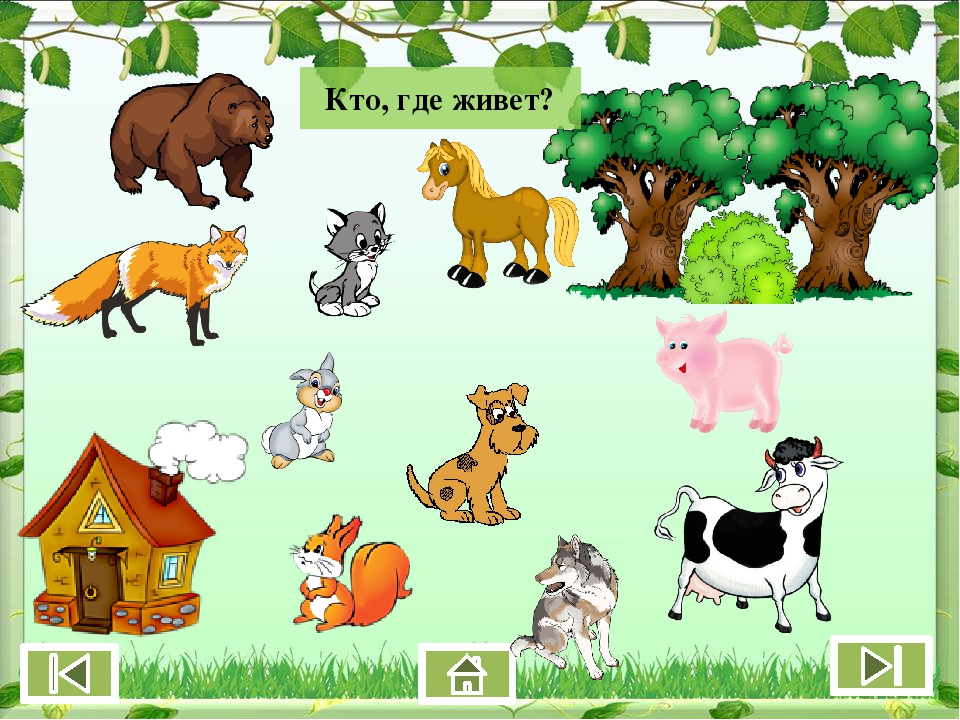 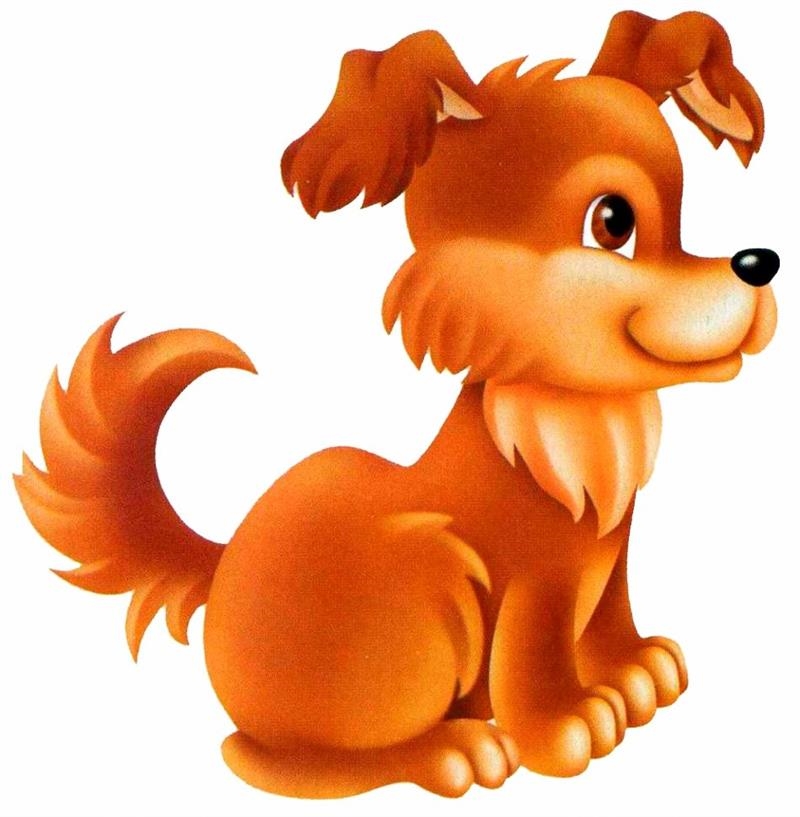 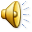 Где живет собачка?
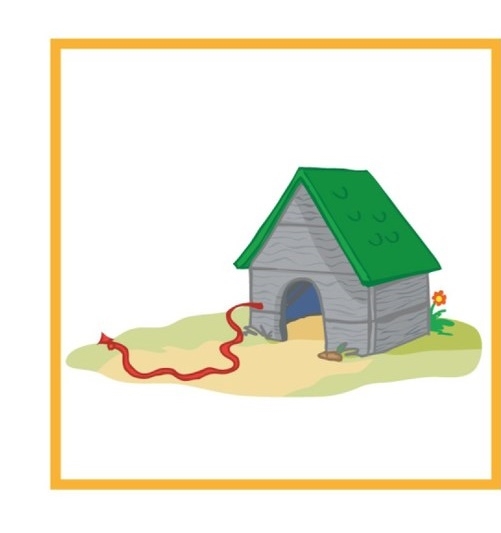 Правильно! В конуре
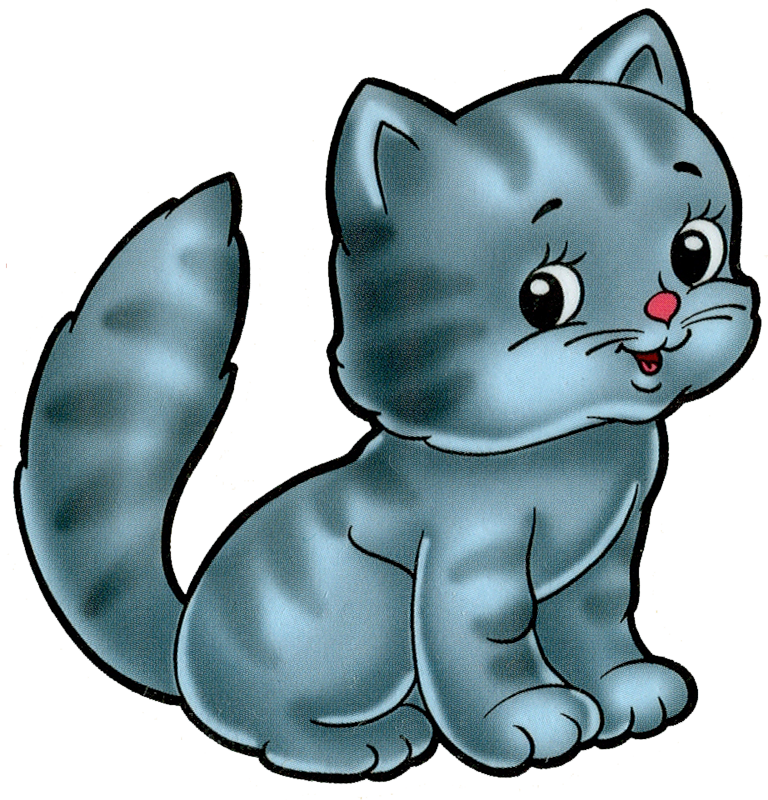 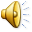 Где живет кошечка?
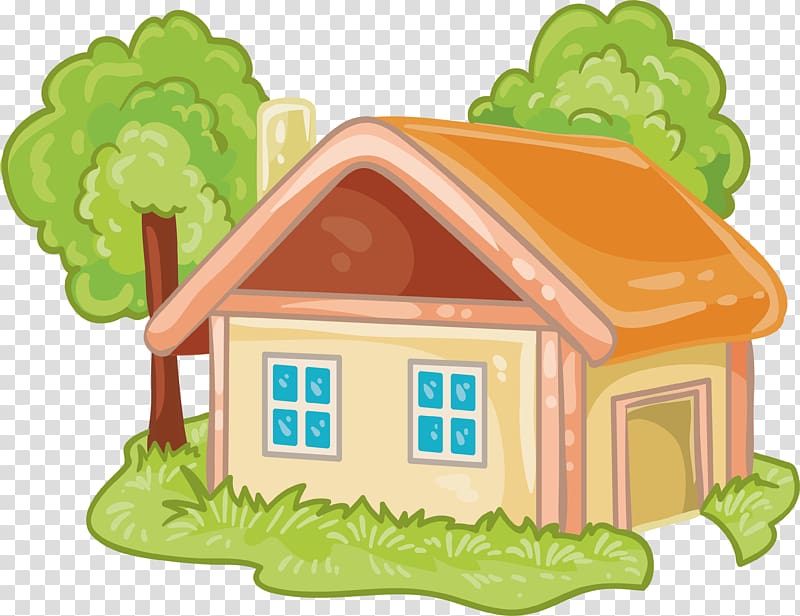 Правильно! В доме.
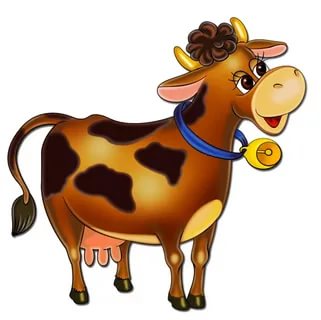 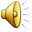 Где живет корова?
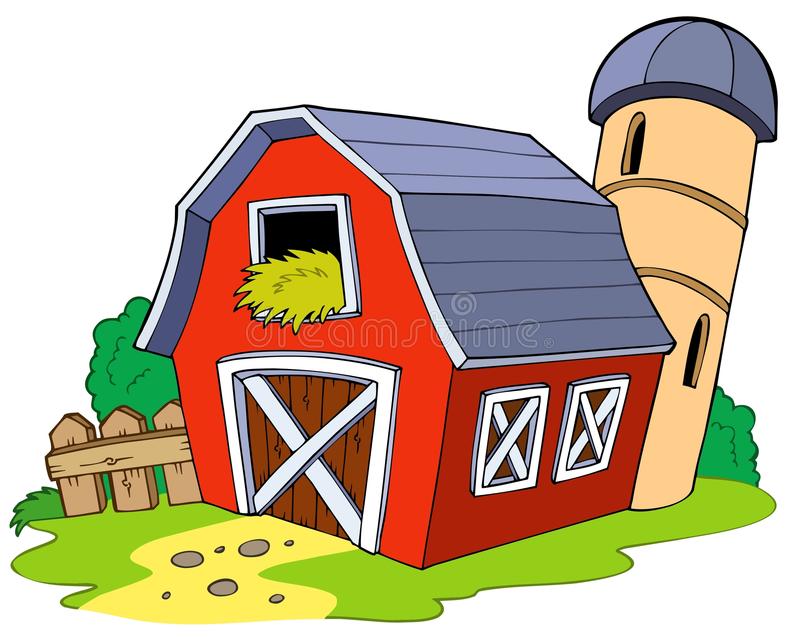 Правильно!В сарае.
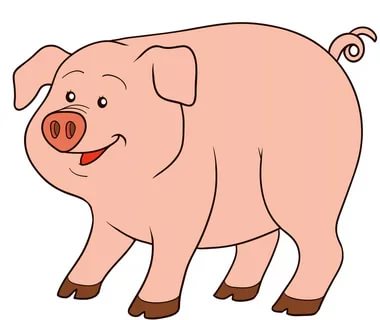 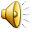 Где живет свинка?
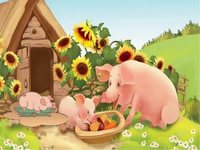 Правильно! В свинарнике.